1
„Po drugiej stronie lustra”,
(czas 0-1:44).
2
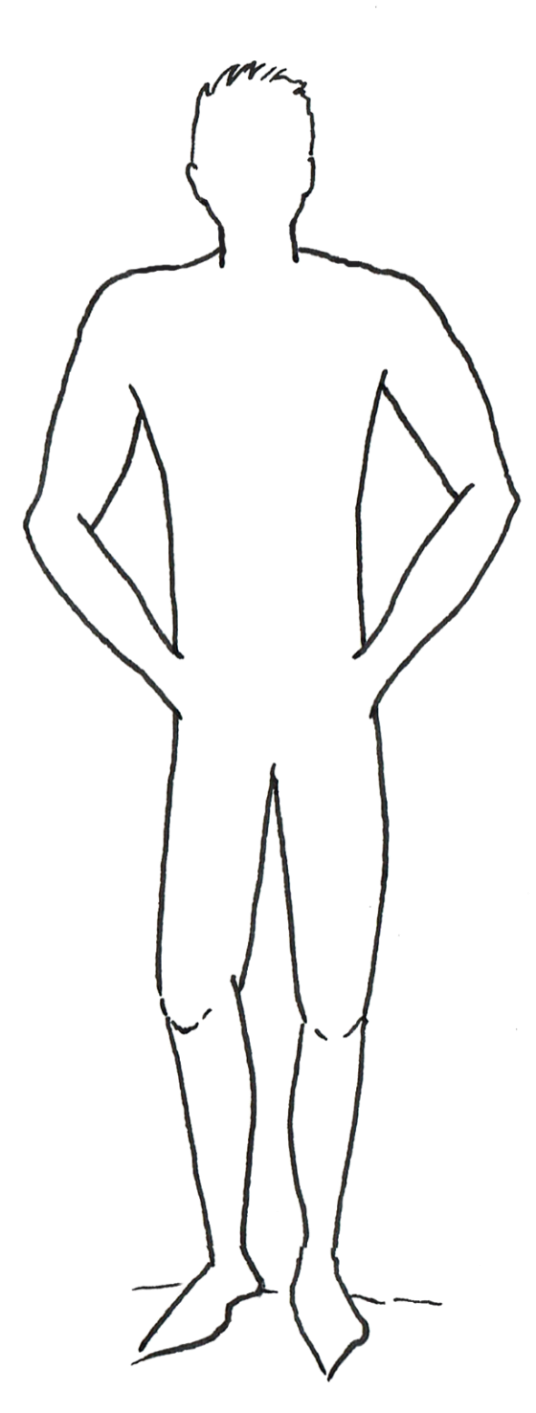 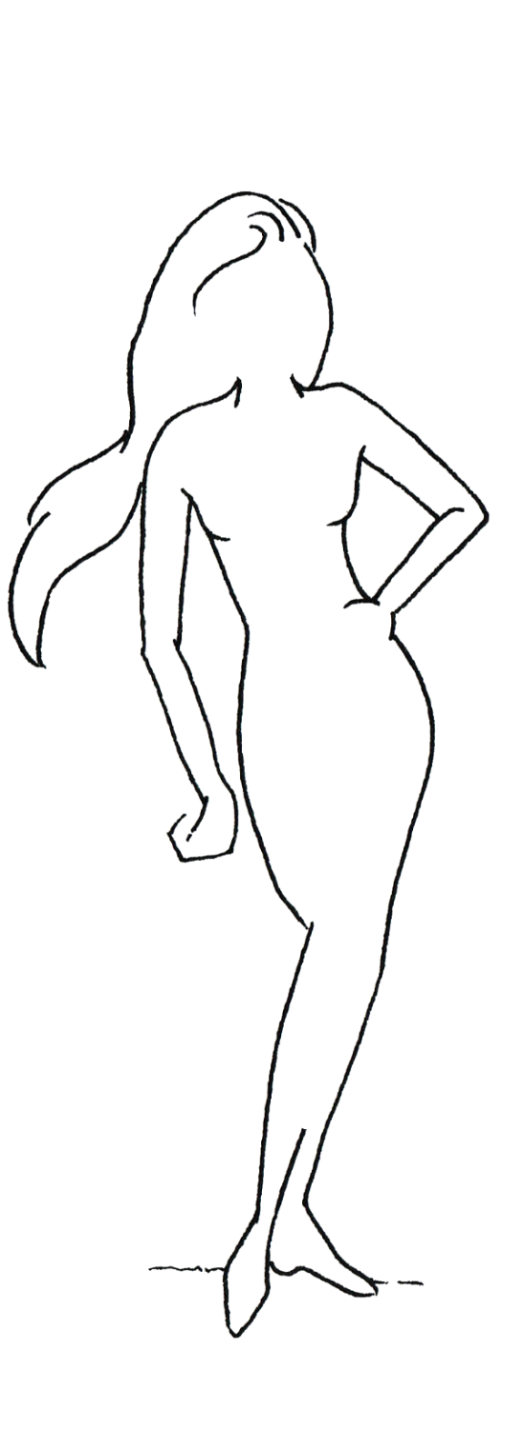 Namiętność
Intymność
ZAUROCZENIE
3
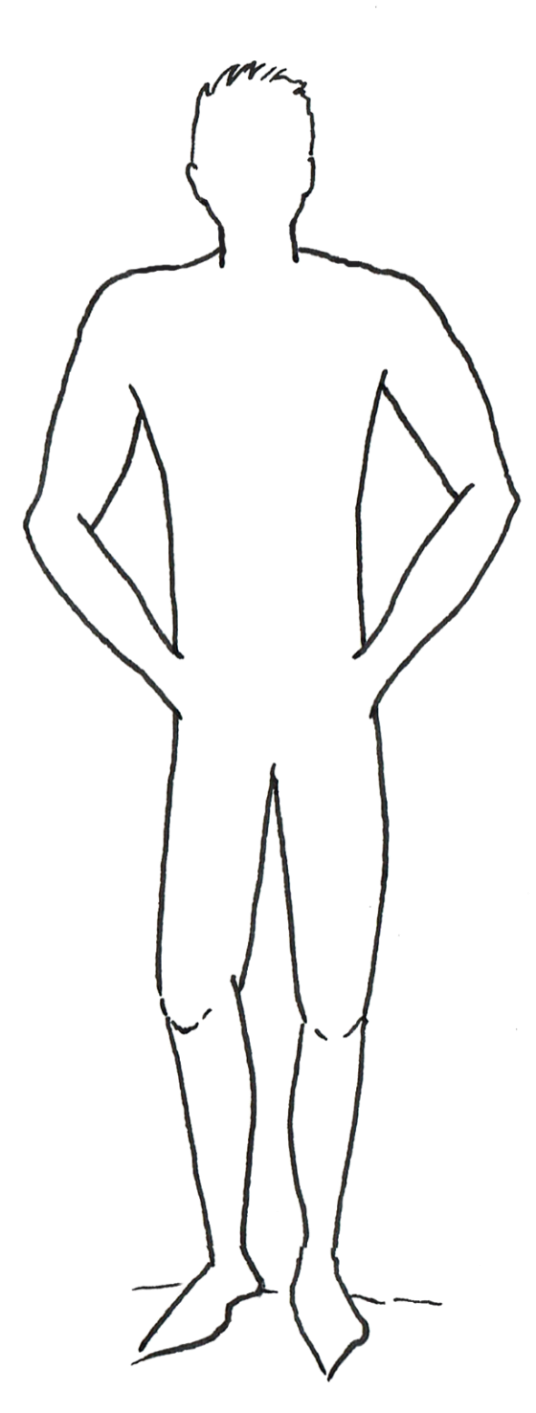 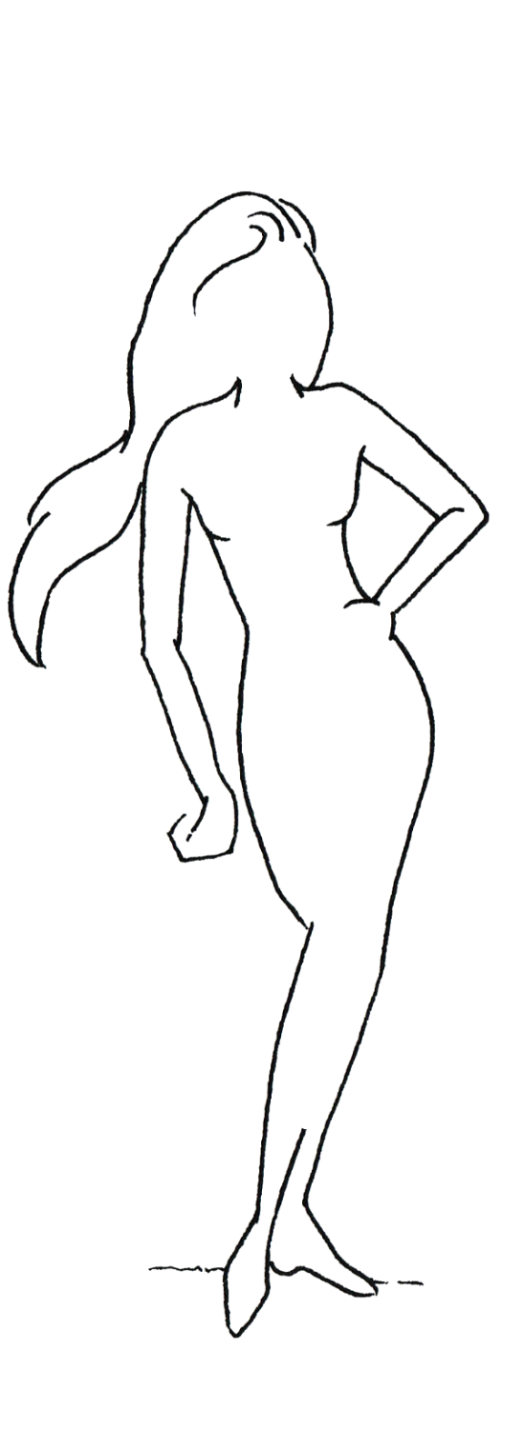 Namiętność
Intymność
Przyjaźń
Zranienia
ZAKOCHANIE
4
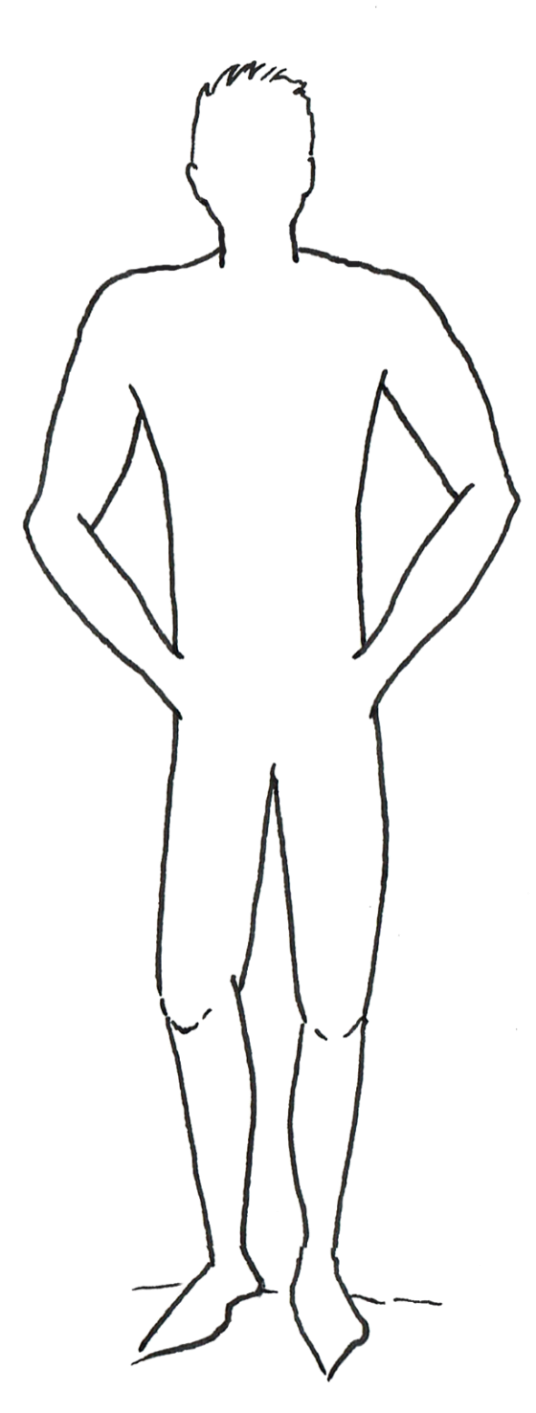 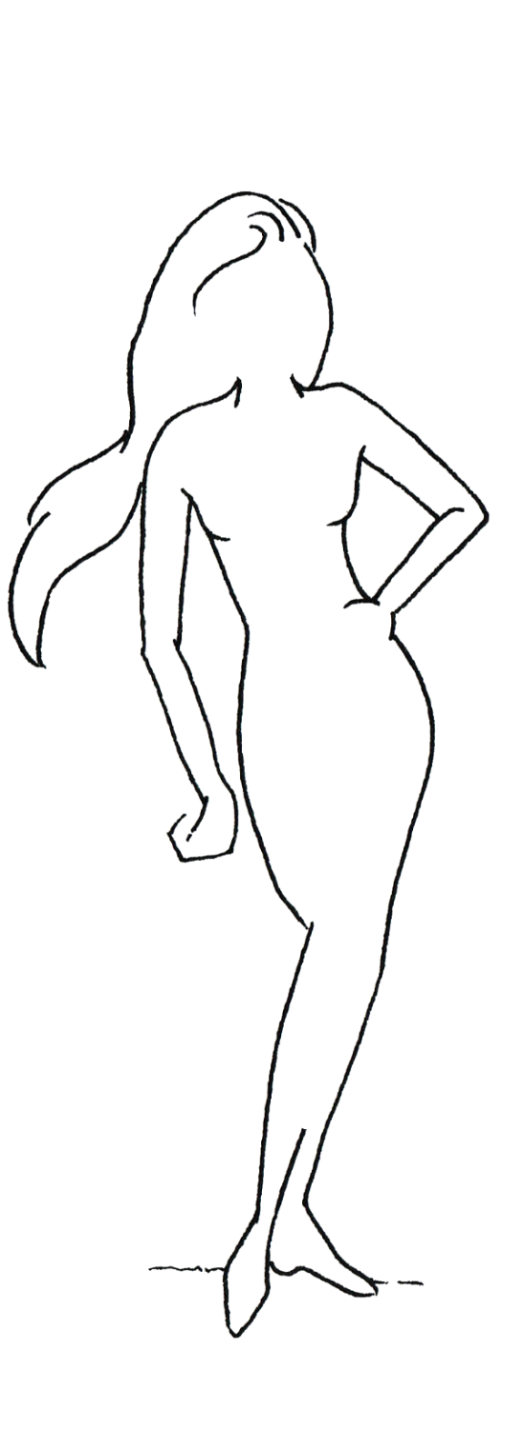 Namiętność
Intymność
Przyjaźń
Zranienia
ZAKOCHANIE
Przebaczenie
5
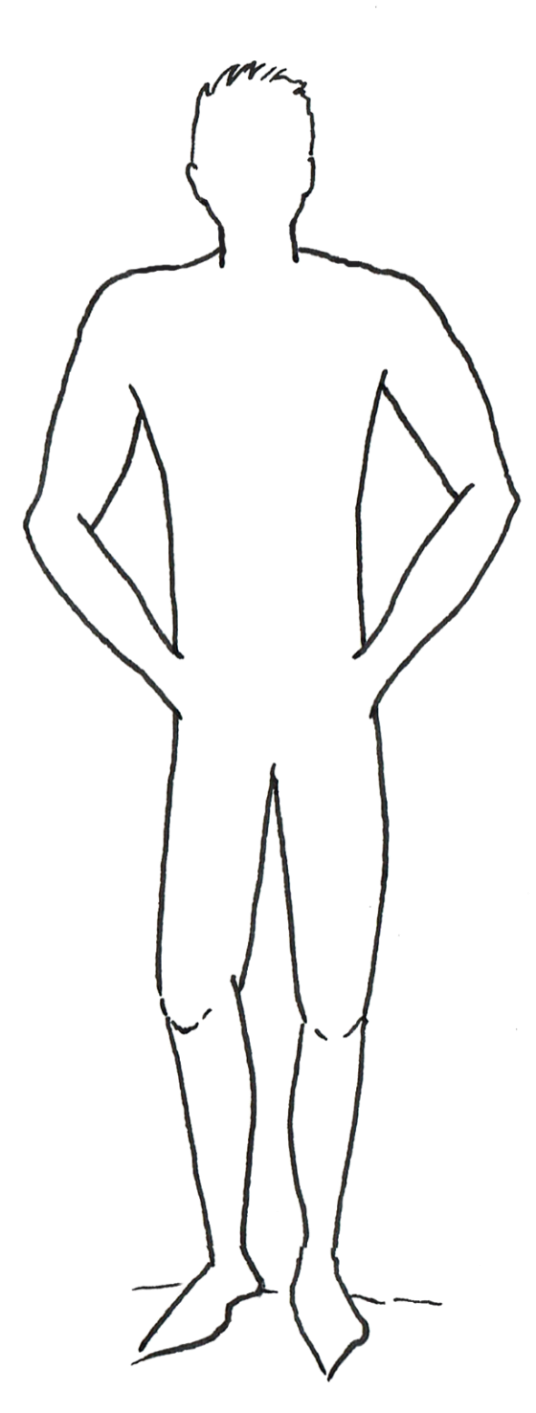 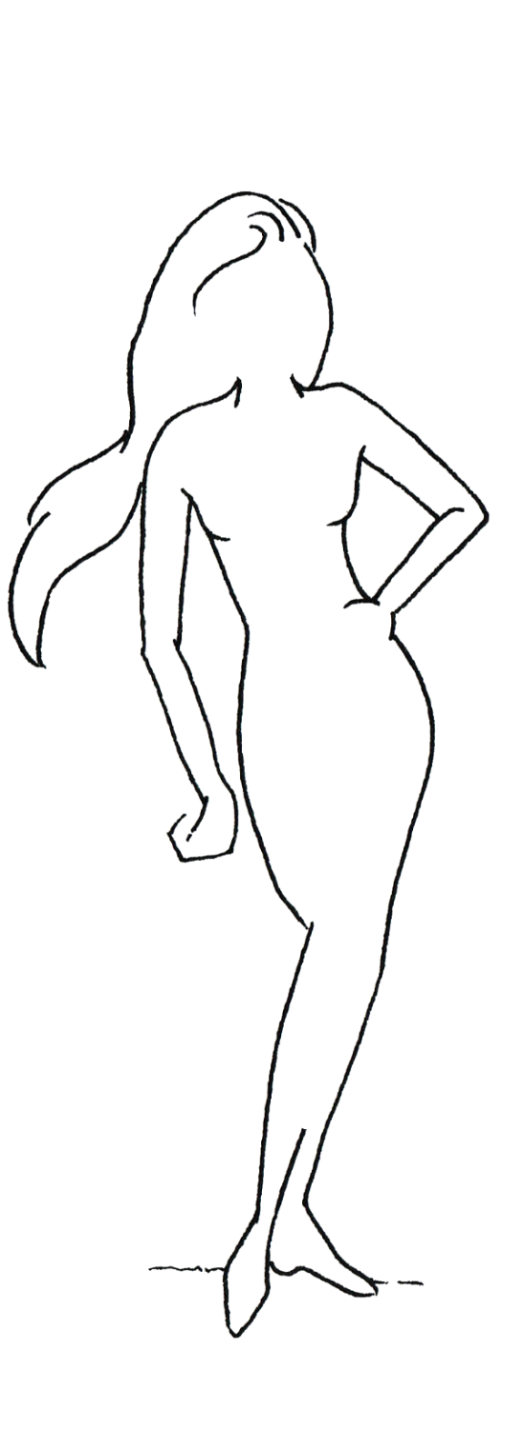 Namiętność
Intymność
Przyjaźń
Zranienia
MIŁOŚĆ
Przebaczenie
6
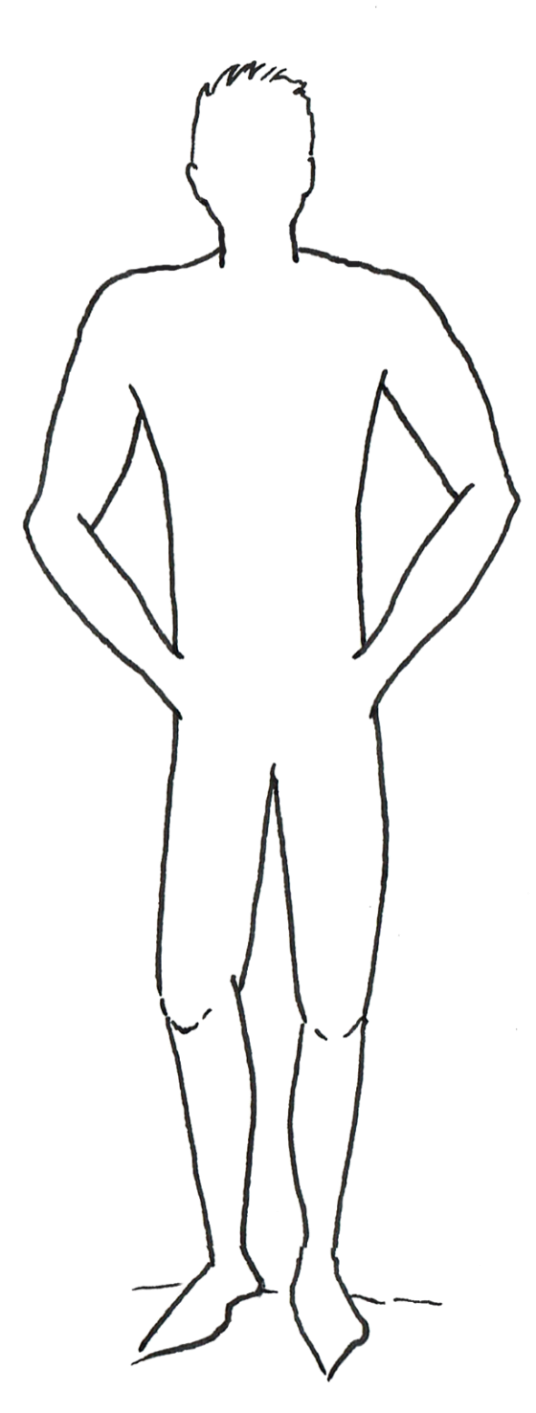 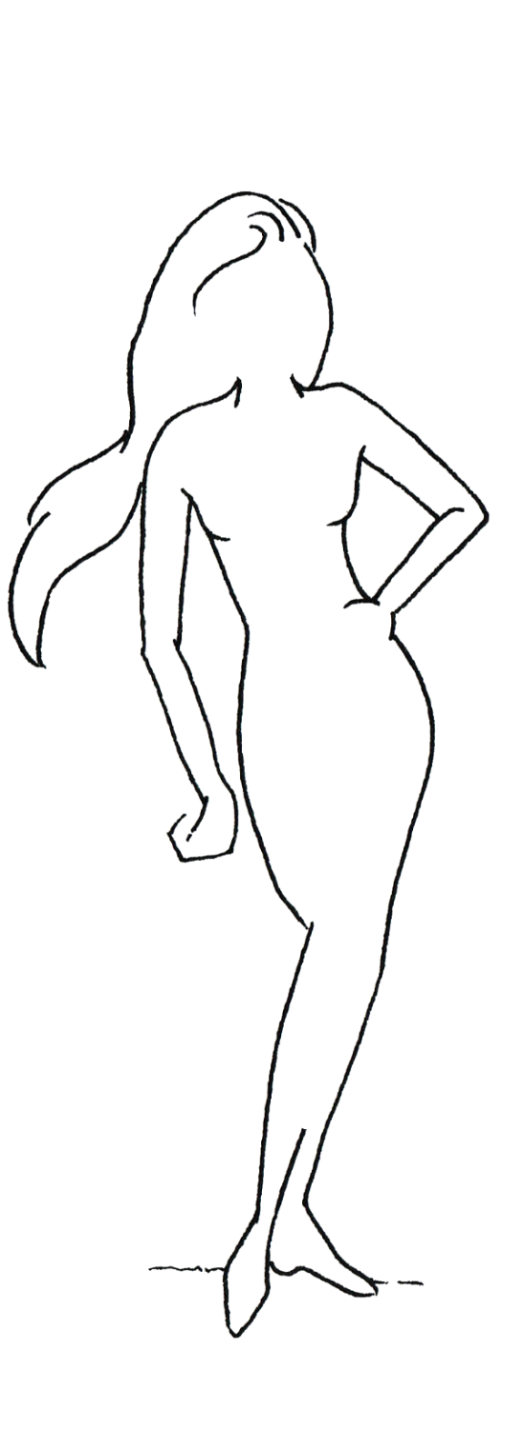 Namiętność
Intymność
Przyjaźń
Zranienia
MIŁOŚĆ
Przebaczenie
Więzi rodzinne
Narzeczeństwo
7
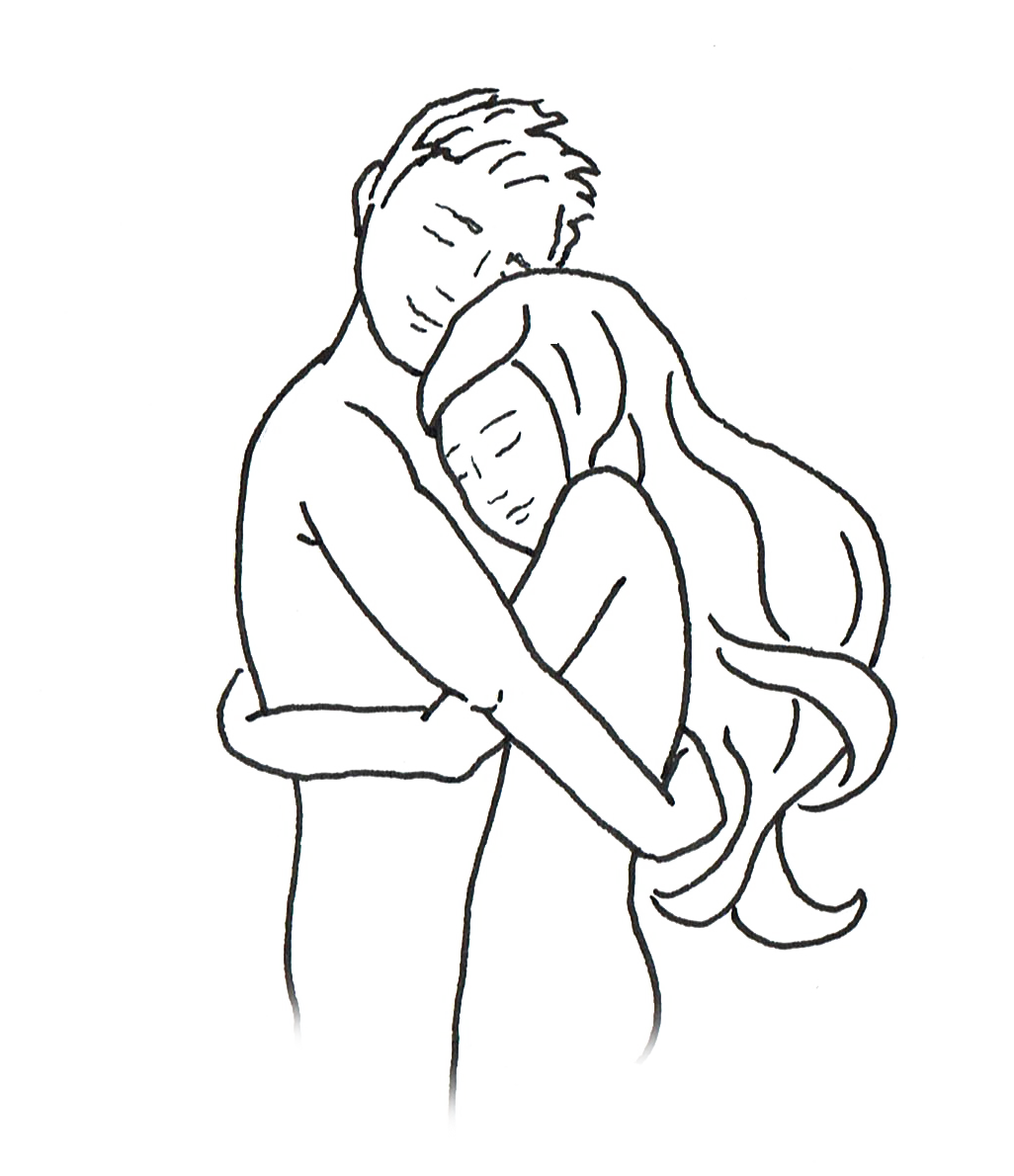 Namiętność
Intymność
Przyjaźń
Zranienia
MIŁOŚĆ
Przebaczenie
Więzi rodzinne
Narzeczeństwo
ŚLUB
8
9
Składamy podziękowanie dla Fundacji Mamy i Taty za udostępnienie filmu.
FUNDACJA CZYSTE SERCA
Copyright © 2018 All right reserved